Edward Christian Church
August 21, 2016
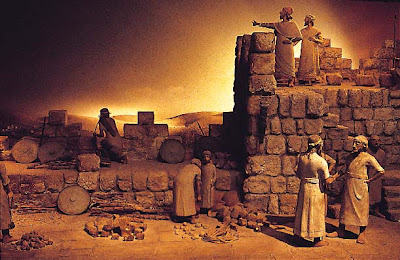 Rebuilding the Wall-p2
Nehemiah 4/6
Set Backs
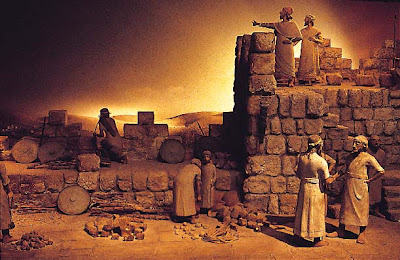 If Satan Can’t Stop Us…
     …He Tries to Get Us at 
         …Place of Disadvantage
                        How?
Set Backs= 
Unexpected, Unexplained …
            …Hindrances, Distractions
This is Where Israel had been for 150 yrs
Nehemiah’s Time
Tough Days in Jerusalem:
  Walls Down
  Temple and Homes Exposed
  Many Under Attack
  Many had Been Taken Captive
  Many Lives Trying to Rebuild
God Raised Up a Man!!
Same Today!
Satan Attacks
Whenever God Begins to Move…
    …Whenever His Anointing is Present,
Satan Begins to Counter-Move
                    …He Counter Attacks
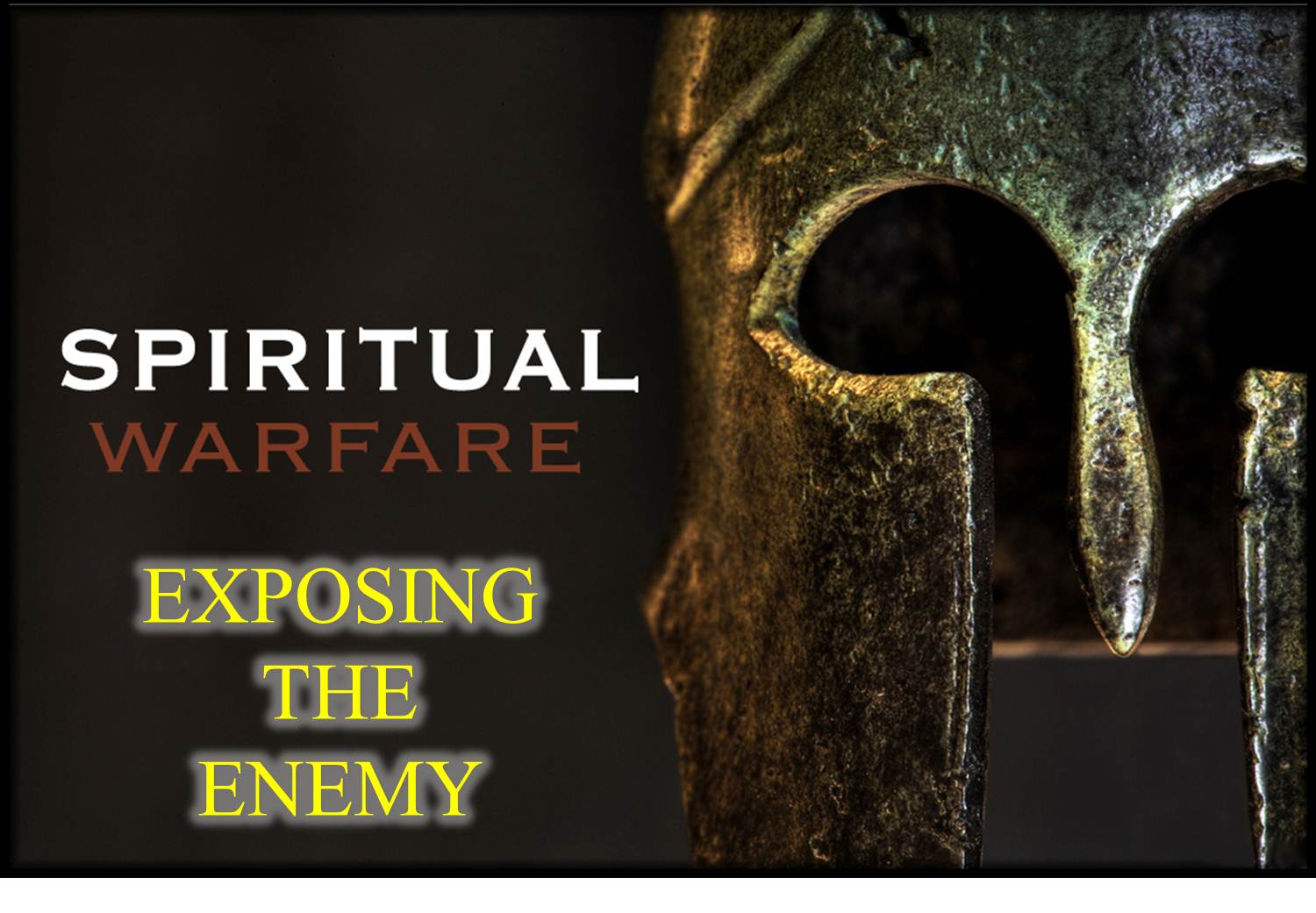 Anatomy of Satanic Attacks
Attacks at Point of …
#1 -Praise
Has to Do with Attitude
Invites God’s Presence
#2 -Commitment
Has to Do with Availability
Invites God’s Potential
Anatomy of Satanic Attacks
Attacks at Point of …
#3 –Anointing
Has to Do with Ability
Invites God’s Power
Anatomy of Satanic Attacks
Satan Attacks the Anointing Because It:
Breaks the Yoke -Isa 10:27
Uncommon Freedom
Moves Beyond Flesh -Zech 4:6
Uncommon Power
Makes a Way Where is No Way -Isa 59:19
Uncommon Preparation
They Did in 52 Days…
      …What Couldn’t Be Done In 150 Yrs
Overwhelming Task Calls for …               Overwhelming Anointing
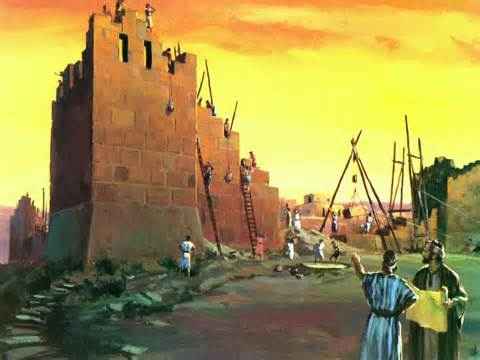 Jerusalem Walls...
 2.5 Miles in Length
 Avg Height - 39 ft
 Avg Thickness - 8 ft
 34 Watchtowers
 8 Gates
 Enclosing 90 Acres…     
      …Required the Hand of God
When Satan Saw (+)Momentum (1-6)
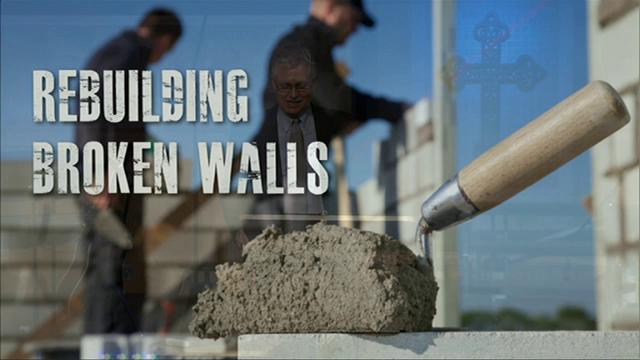 Momentum Shift (-)
Methods “tactics” still used today
Ridicule (4:1-6)
Intimidation - plots of war (7-9)
Discouragement (10)
Fear (11-23)
Selfishness (5:1-19)
The Wall Construction Did Not Stop!!
They Kept Working…
He Got Desperate…
        …Stepped up the Attack
 Compromise (6:1-4)
 Slander (5-9)
 Threats (10-14)
 Intrigue (17-19)
How to “Stay on The Wall”
1st Perception (3)
  He Kept Working
	      …do the Right Thing
2nd Purpose (3)
  “great work…”
	        …for the Right Reason
3rd Prioritize (3)
  “…can’t come down”
                  …in the Right Order
How to “Stay on The Wall”
4th Persistence  (4-5)
         …with the Right Resolve
5th Powerful Connection (9)
          …through the Right Power
6th Patience (14-15)
          …in the Right Season
The Wall Is Finished
15 So the wall was finished on the twenty-fifth [day] of [the month] Elul, in fifty-two days. 16 When all our enemies heard about it, and all the [Gentile] nations around us saw it, [d]they lost their confidence; for they recognized that this work had been accomplished with the help of our God
Stay on the Wall
God is Calling this Generation to…
   …Get Back Up!
       …Climb Back Up on the Wall
          …Build for this Generation!
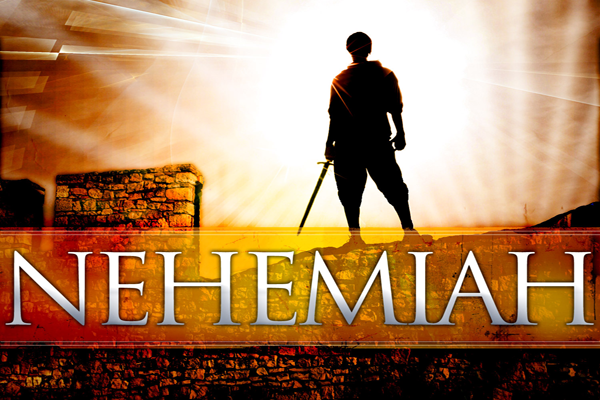